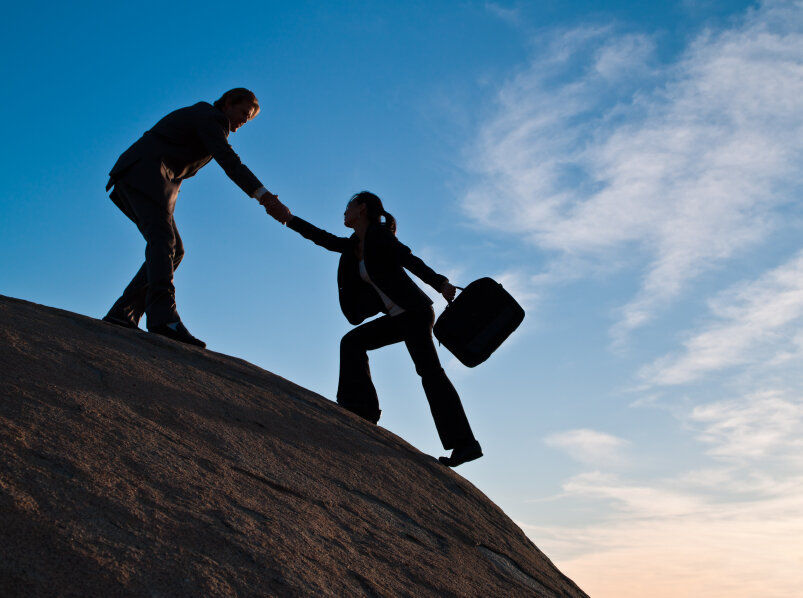 РЕГИОНАЛЬНЫЙ КОНКУРС
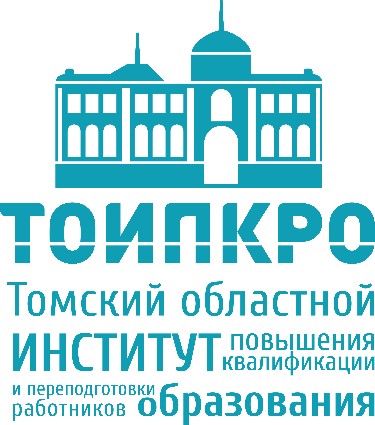 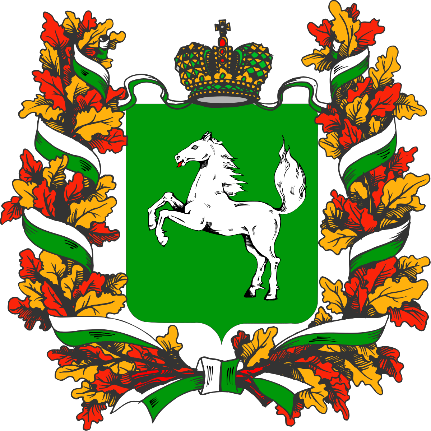 «ЛУЧШИЕ ПРАКТИКИ НАСТАВНИЧЕСТВА»
[Speaker Notes: © Copyright Showeet.com – Creative & Free PowerPoint Templates]
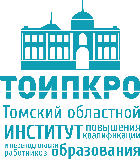 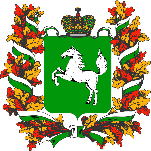 Основные документы:
Федеральный закон от 29.12.2012 № 273-ФЗ                                 «Об образовании в Российской Федерации»
Национальный проект «Образование»
Методология (целевая модель) наставничества обучающихся для организаций, осуществляющих образовательную деятельность по общеобразовательным, дополнительным общеобразовательным и программам среднего профессионального образования, в том числе с применением лучших практик обмена опытом между обучающимися, разработанная национальным ресурсным центром наставничества МЕНТОРИ совместно с Министерством Просвещения РФ
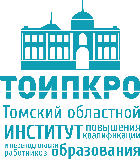 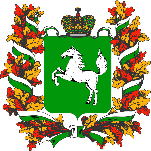 Учредитель и оператор конкурса
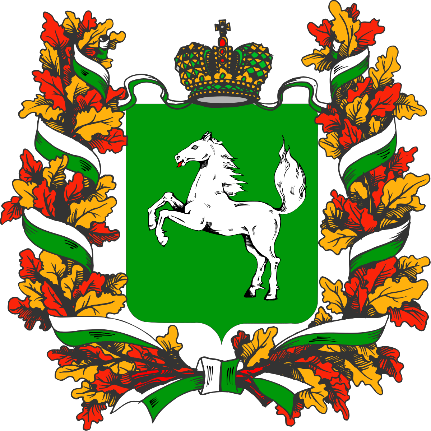 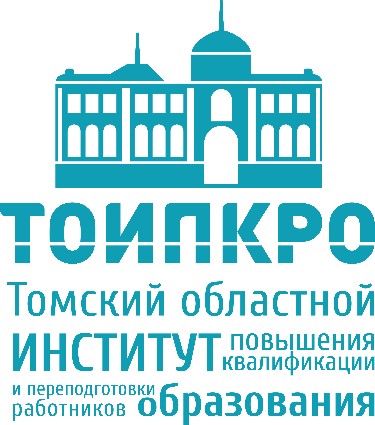 Учредитель
Оператор
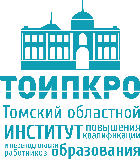 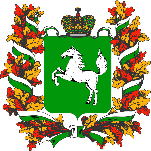 Цели и задачи конкурса:
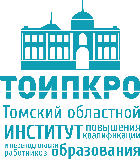 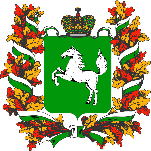 участники конкурса:
К участию в Конкурсе приглашаются педагогические работники образовательных организаций общего образования и дополнительного образования детей (муниципальные образовательные организации, государственные образовательные организации, в отношении которых Департамент общего образования Томской области осуществляет функции и полномочия Учредителя), негосударственных образовательных организаций.
Участники Конкурса должны иметь стаж педагогической работы не менее трех лет. Основным местом работы участников Конкурса должна являться образовательная организация, расположенная на территории Томской области 
Победители и лауреаты Конкурса имеют право на повторное участие не ранее чем через два года (2017 г. и ранее).
На Конкурс делегируются не более 2 кандидатур от одной образовательной организации
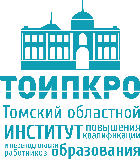 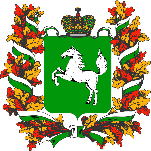 Номинации конкурса:
«Лучшие практики наставничества в управлении образовательной организацией»
«Лучшие практики наставничества учителей»
«Лучшие практики наставничества преподавателей»
«Лучшие практики наставничества педагогов-организаторов»
«Лучшие практики наставничества социальных педагогов»
«Лучшие практики наставничества учителей-дефектологов»
«Лучшие практики наставничества учителей - логопедов»
«Лучшие практики наставничества педагогов-психологов»
«Лучшие практики наставничества воспитателей»
«Лучшие практики наставничества тьюторов»
«Лучшие практики наставничества педагогов-библиотекарей»
«Лучшая система работы наставника»
«Лучшие методические и диагностические материалы наставника»
«Лучший сетевой наставник»
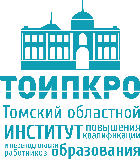 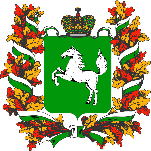 ЭТАПЫ КОНКУРСА
3
Заочный этап – март – май 2020 г:
представление конкурсных работ, экспертиза
Октябрь 2020 г.  – награждение победителей, призеров и участников
2
1
Очный этап  - май – сентябрь 2020 г.:
публичное представление опыта, определение победителей.
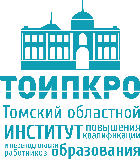 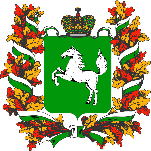 Схема подачи документов НА конкурс:
Оператор Конкурса
Участник
Заявка на участие в региональном Конкурсе
Согласие на обработку персональных данных
Представление от ОО
Письмо-подтверждение, подписанное председателем и секретарём  МГОС/ГОС 
Выписка из решения МГОС/ГОС (подпись председателя и секретаря) 
Конкурсные материалы
Иные документы
Выписка из решения МГОС/ГОС (подпись председателя и секретаря)
Письмо-подтверждение, подписанное председателем и секретарём  МГОС/ГОС
Представление от ОО
Заявка на рассмотрение кандидатуры для участия в региональном Конкурсе
Конкурсные материалы
МГОС/ГОС
Представление от образовательной организации
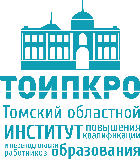 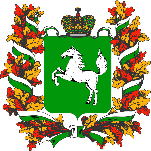 Перечень документов для конкурсной комиссии
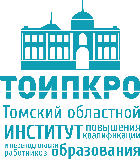 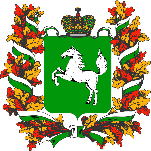 Порядок подачи документов
Документы отправляются:
2
1
по адресу: 634034, 
г. Томск, ул. Пирогова, 10, кабинет 224 
(ОРИГИНАЛЫ ВСЕХ  документов Конкурса в файловой папке и электронные копии документов на подписанных компакт-дисках/съемных носителях)
на электронный адрес nastavnik2020@list.ru (заполненные, с печатями, сканированные 
в формате PDF 
+ заполненная заявка     в формате Word)
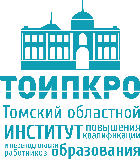 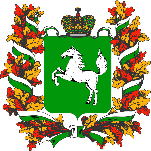 Заочный этап:
Экспертиза представленных конкурсных материалов на соответствие требованиям Конкурса.
Отбор участников очного этапа Конкурса на основании результатов оценок экспертов.
! На Конкурс выставляются только авторские разработки (процент оригинальности не менее 70%). Материалы, оформленные с нарушением настоящих требований, к рассмотрению не принимаются.
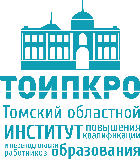 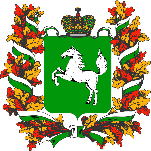 Критерии оценки на заочном этапе
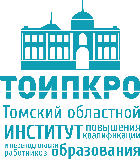 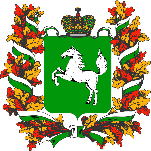 ОЧНЫЙ ЭТАП
В очный этап проходят конкурсанты, набравшие наибольшее количество баллов по итогам заочного этапа
4
1
Занятие-семинар 
с публичной презентацией собственного опыта, продолжительностью 
не более 15 минут
3
Для всех участников очного этапа результаты предыдущего тура обнуляются
2
Очный этап Конкурса проводится в формате «Школы наставников»
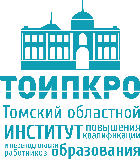 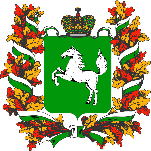 КРИТЕРИИ оценки занятия-семинара
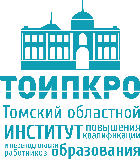 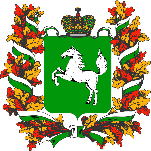 ПОДВЕДЕНИЕ ИТОГОВ КОНКУРСА
По итогам очного этапа определяются: 
Победители 
Лауреаты 1 степени 
Лауреаты 2 степени
Участники очного этапа Конкурса получают диплом участника Конкурса, участники заочного этапа – сертификат участника Конкурса
Победители и лауреаты награждаются дипломами на торжественной церемонии награждения, которая состоится в октябре 2020 года
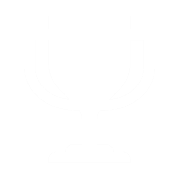 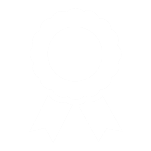 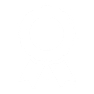 Каждый участник имеет право ознакомиться со своим результатом по индивидуальному запросу в Оргкомитет Конкурса.
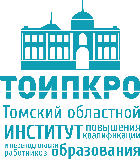 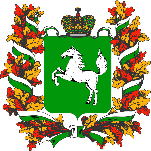 СПАСИБО ЗА ВНИМАНИЕ!
Контактная информация: 
ТОИПКРО, Пирогова, 10, 224 кабинет
Тел. : 8(3822) 90-20-71